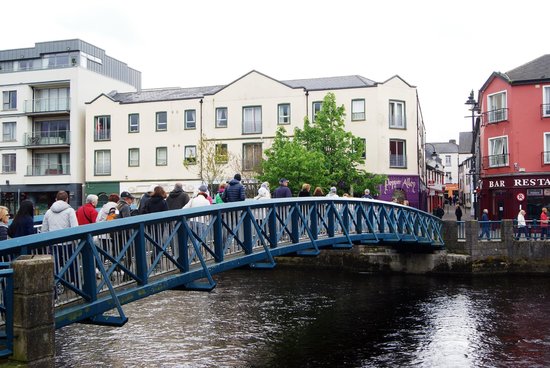 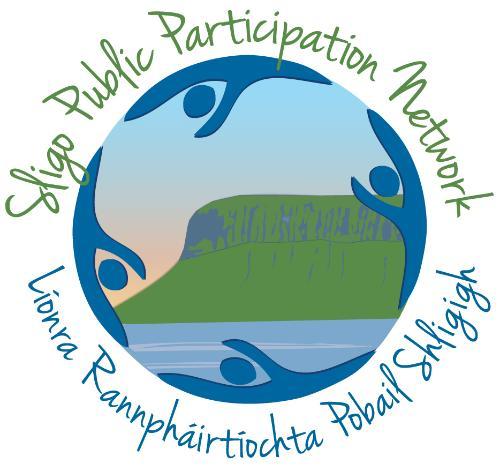 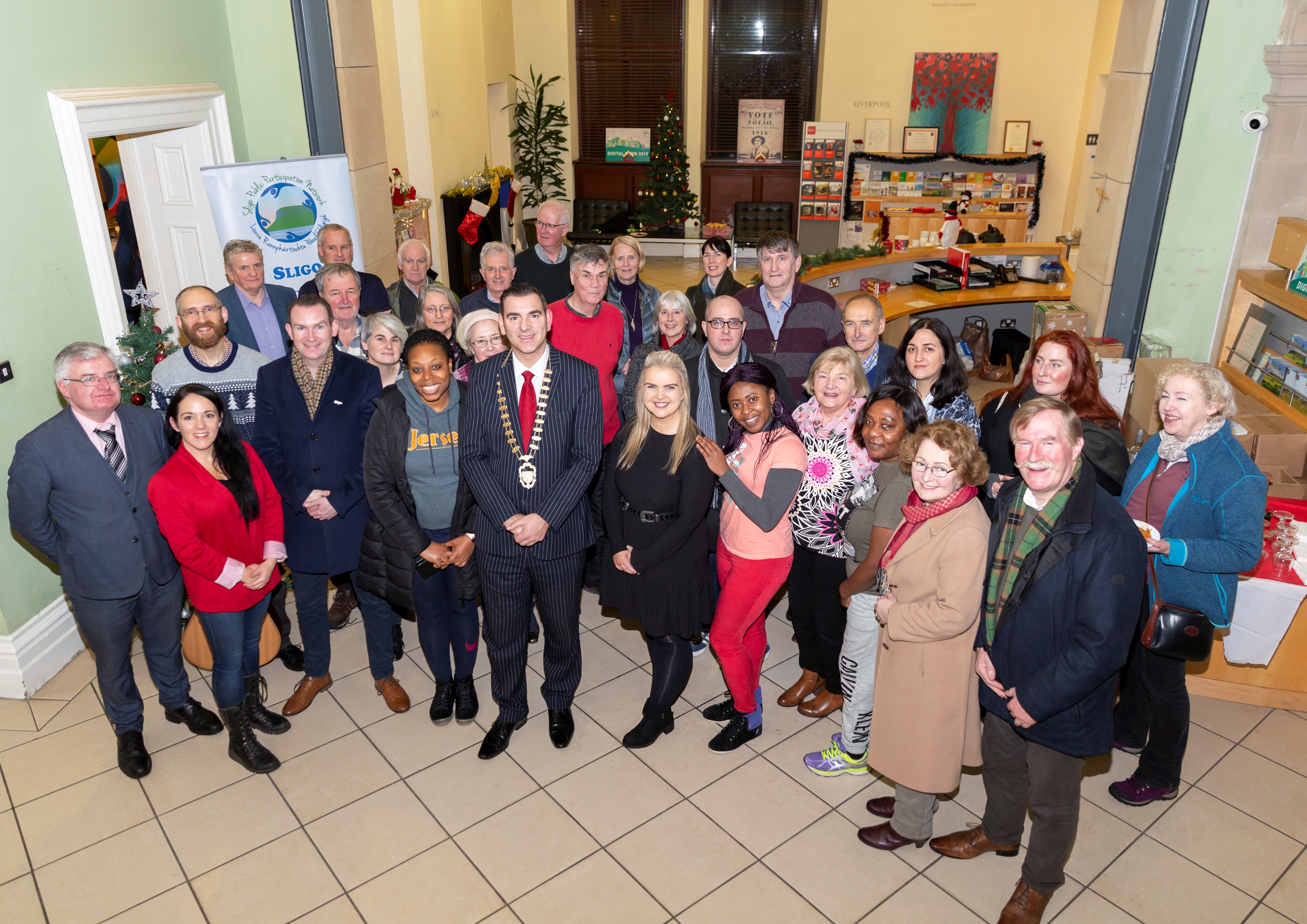 Sligo Public Participation Network
An Introduction to the Consultation Process for the
 
National Action Plan Against Racism for Ireland 2021
 
and where to make your submission
On the 21st of April, Roderic O’Gorman T.D., Minister for Children, Equality, Disability, Integration, and Youth, published the Interim Report of the Independent Anti-Racism Committee, as part of the development of a new National Action Plan against Racism for Ireland.

To complement the publication of its Interim Report, the Anti-Racism Committee opened its Public Consultation.

The Anti-Racism Committee’s Public Consultation is now open for 12 weeks, from 21 April to 14 July 2021. Written submissions can be made by email to antiracism@equality.gov.ie

While there is no official template for submission, this presentation is intended to outline the key areas the Commission asks you to consider in putting forward your views.

Download and Read
Full Text of the Anti-Racism Committee Interim Report
Towards a National Action Plan Against Racism - Consultation Document
The consultation document in 29 other languages
National Action Plan against Racism
Anti-Racism Committee
Established by Government in 2020, the Anti-Racism Committee has a mandate to review current evidence and practice and make recommendations to Government on how best to strengthen its approach to tackling racism, including drawing up a new Action Plan Against Racism for Ireland. The Chair, Caroline Fennell, Professor of Law at University College Cork and Commissioner with the Irish Human Rights and Equality Commission, was appointed in December 2019. The first full meeting of the Committee was held on 28 August 2020.

The Committee comprises people from diverse backgrounds, including those with lived experience of racism. The intention is that its work will be grounded in the lived reality of people’s lives and that the recommended Action Plan will be action-oriented and practical. Its members come from a wide range of sectors and backgrounds, recognising that racism can occur in many aspects of life and that broad experience and expertise need to be harnessed to develop an effective action plan address it. The Committee includes people from the business, education, local government, academic and advocacy sectors.

A full list of Committee members can be found here.
Towards a National Action Plan Against Racism for Ireland Public Consultation 2021
The National Anti-Racism Committee is an independent Committee established by the Government in 2020 to draw up a National Action Plan Against Racism for Ireland

[racism is]
... the  power  dynamics present  in  those  structural  and  institutional arrangements,  practices,  policies  and  cultural  norms,  which  have  the  effect  of excluding or discriminating against individuals or groups, based on their identity, as outlined in Article 1 of the International Convention for the Elimination of Racial Discrimination (ICERD), which provides:‘...the term “racial discrimination” shall mean any distinction, exclusion, restriction or preference based on race, colour, descent, or national or ethnic origin which has the purpose  or  effect  of  nullifying  or  impairing  the  recognition,  enjoyment  or exercise, on an equal footing, of human rights and fundamental freedoms in the political, economic, social, cultural or any other field of public life.’
Intention
To develop a National Action Plan Against Racism that is:
Based on human rights standards
Comprehensive in scope
A national undertaking
Action oriented
A public document
A continuing process-Inclusive of international dimensions
Interim Recommendations
* https://www.ihrec.ie/reports-international-bodies/un-convention-on-the-elimination-of-all-forms-of-racial-discrimination/
Article 4
requires states parties to outlaw incitement to racial discrimination or violence, or the propagation of ideas of racial superiority, and to prohibit organisations that promote or incite discrimination.

possibility of conflict with the rights to freedom of expression and association contained in the Universal Declaration on Human Rights, the International Covenant on Civil and Political Rights, and non-UN instruments such as the European Convention on Human Rights.

Ireland - legislation outlawing incitement to hatred, but entered reservations indicating that Article 4 will be implemented only to the extent that it is compatible with the rights protected by the Universal Declaration and Article 5 of the Convention.
Themes to Consider in Submissions
Theme 1:   Access to justice
Theme 2:   All forms of media and communications,  					including new technologies
Theme 3:   Employment, education, health, and 						accommodation
Theme 4:   Inclusion and participation
Theme 1 - Access to Justice
This theme includes countering discrimination by law enforcement authorities, including issues of complaints mechanisms, under-reporting and forms of redress.

What supports would you like to see in place for victims of racism?
What actions would be effective in removing barriers to justice for victims of racism?
What actions could be adopted to counter discrimination by law enforcement?
Do you think racism impacts on arrested or accused people in the criminal justice system, and if so, how could it be addressed?
Do you think racism impacts on convicted or imprisoned people in the criminal justice system, and if so, how could it be addressed?
Do you think racism impacts on legal adjudication and the courts, and if so, what actions need to be taken?
Are there particular issues connected with racism and gender and access to justice?
Theme 2 - All forms of media and communications, including new technologies
This theme includes print and traditional media and broadcasting, as well as social media and new technologies.

What actions would you suggest to tackle racism in new and more traditional forms of media?
What actions do you think would help to make broadcast media and the press more representative at all levels of everyone living in Ireland?
What are the challenges posed by new technologies in terms of racism?
Are there any opportunities offered by new technologies to strengthen the fight against racism?
What actions should be taken by tech companies to help combat racism?
What role can the regulation of tech companies play in combating racism?
Theme 3 - Employment, Education, Health, and Accommodation
Key areas of economic and social life where measures are required to support full inclusion and participation by groups experiencing racism in society and the economy. This could include tackling racism in the workplace; ensuring that public services are designed and delivered inclusively of all; and measures to address racial inequalities in access to, participation in and outcomes from education, health, and accommodation services. 

How would you like to see racism tackled in the education sector?
How can we ensure the equality of all children in terms of access to services?
What actions would you like to see taken in the health sector to address health inequalities based on ethnicity? 
What measures would help to address racism in access to accommodation? 
What initiatives and actions would you like to see undertaken to combat racism in access to employment?
Are there particular sectors of the labour force where action needs to be prioritised to combat racism?
What training and additional supports could help to combat racism in the workplace? 
What measures could be introduced to promote employment and labour market inclusion, as well as addressing the underlying causes of discrimination?
Theme 4 - Inclusion and Participation
This theme includes the role that education and awareness raising can play at all levels in combating racist attitudes and behaviours. This could include measures to enhance learning about diversity and discrimination in formal curricula, reframing of history to include groups and dimensions currently ignored, as well as public awareness raising initiatives. Under this theme we will also seek to address the barriers to people from ethnic minorities participating in democratic politics and standing in local and national elections.  We will also consider the rights of access to any place or service intended for use by the public, such as transport, hotels, restaurants, cafes, theatres, sporting facilities, parks and recreational amenities.

What initiatives do you think could raise the public awareness of racial discrimination and help to combat racist stereotypes?
How can we remove barriers to the social inclusion and participation of under-represented and disadvantaged groups?
How can we ensure that those who are most marginalised are specifically included? 
What initiatives would help to ensure public policy takes account of the systemic racism experienced by racialized communities?
What actions would you suggest to increase the numbers of people from minority ethnic groups participating and standing in local and national elections?
What actions are needed to ensure that political procedures, processes and participation are anti-racist?
What action needs to be taken to address racism in sport? What positive actions could enhance this?
What action needs to be taken to raise awareness of and address racism in arts and culture? What positive actions could enhance this?
What action needs to be taken to promote intercultural engagement and community participation?
General Questions
What do you see as the most important problems facing minorities? 
What initiatives do you think would address gaps in data gathering and use?
How would you measure how well the plan is working? Who do you think needs to be involved in the implementation and monitoring actions recommended in the Plan?
Recognising that the Action Plan will cover many issues, what are the two areas that you feel should be prioritised for early action?
What is going to make the biggest difference in the longer term?
Does the experience of racism change depending on the person’s gender, age, sexual orientation or family or civil status?
How does the experience of racism interact with disability?